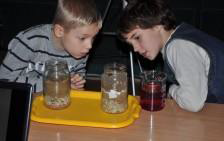 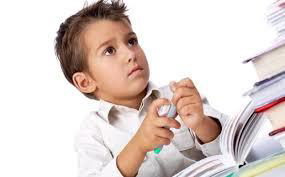 Rozwijanie ciekawości poznawczej. Trening kreatywności ukierunkowany na edukację wczesnoszkolną i przedszkolną
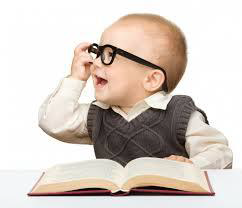 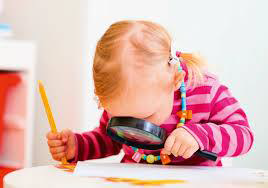 „Nie zmuszaj dzieci do aktywności, lecz wyzwalaj ich aktywność. 
Nie każ myśleć, lecz twórz warunki do myślenia. 
Nie żądaj, lecz przekonuj. 
Pozwól dziecku pytać i powoli rozwijaj jego umysł tak, aby samo chciało wiedzieć …” 
Janusz Korczak
Ciekawość poznawcza
W każdym dziecku tkwi naturalna ciekawość świata czyli otwartość na doświadczenia
Jest plastyczna, co oznacza, że podlega wpływom otoczenia od czasu dziecięcego do senioralnego.
Im większy poziom ciekawości poznawczej, tym częściej człowiek ma możliwość doświadczania nowości, co buduje w nim odporność na niepewność.
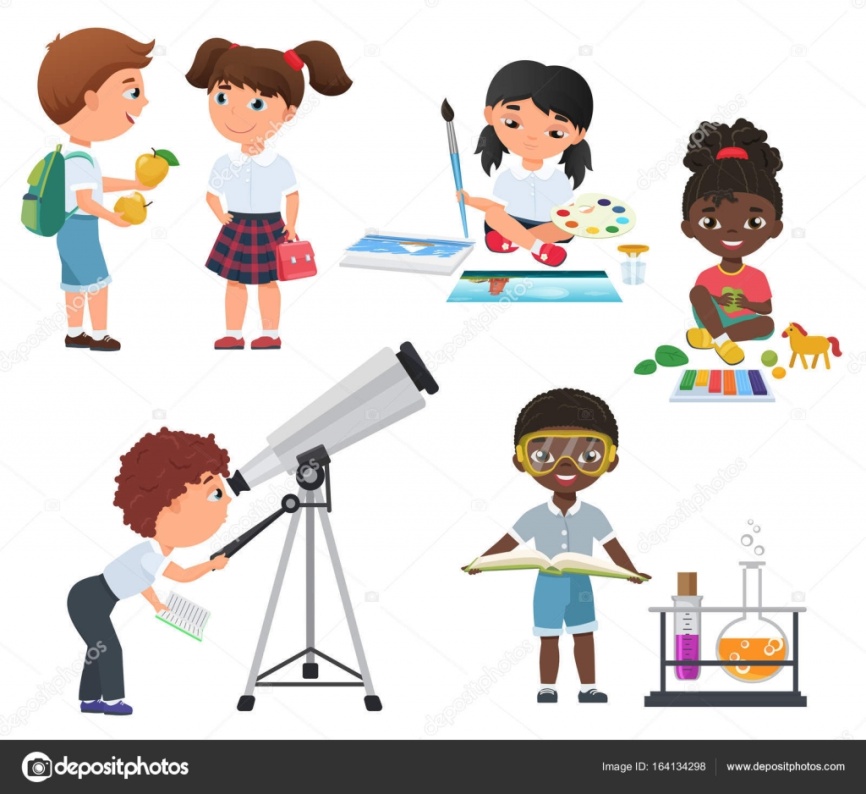 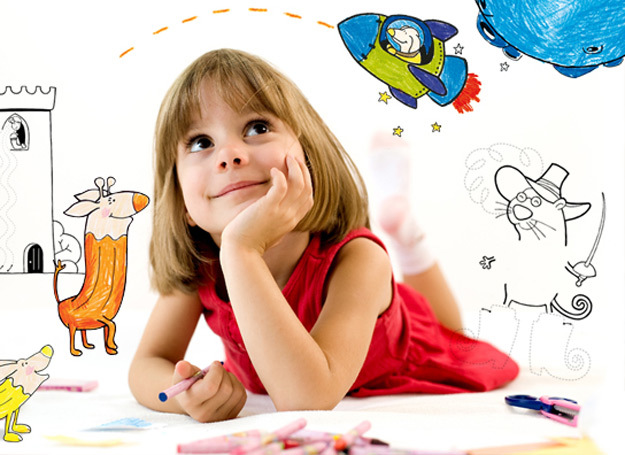 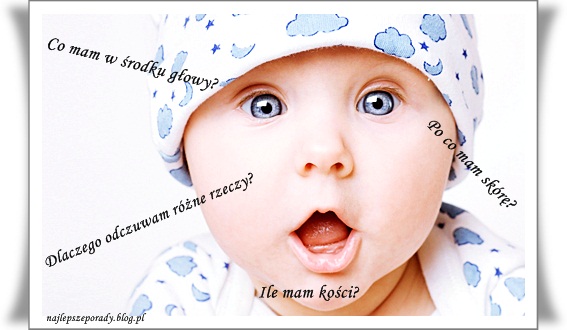 Aktywność jako czynnik rozwoju ciekawości poznawczej
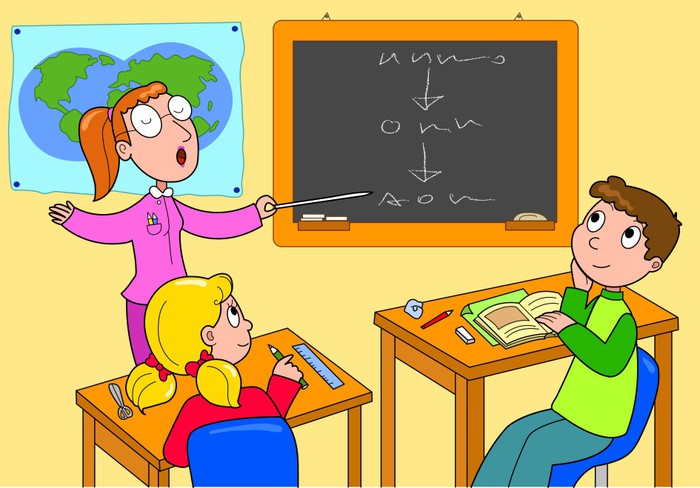 W gromadzeniu wiedzy i osiąganiu sprawności w rozwiązywaniu problemów, ważną rolę odgrywa aktywność dziecka 
należy zaznaczyć, iż uczenie się staje się optymalne tylko we współpracy z innymi ludźmi, w kontekście wspólnie podejmowanych przedsięwzięć. 
To właśnie dorosły, jako osoba bardziej kompetentna tworzy zewnętrzny kontekst rozwoju dziecka, stając się niejako mediatorem pomiędzy nim i otoczeniem fizyczno – społecznym.
Rodzaje oddziaływań dorosłego
podaje uczniom wiedzę stanowiącą podwaliny do samodzielnego przetwarzania i przyswajania informacji tworząc przy tym sprzyjające warunki i klimat 
zadaje otwarte pytania mobilizując tym samym młodzież do samodzielnego myślenia 
akceptuje argumentację ucznia i podąża za nią oraz za argumentacją grupą 
stymuluje do samodzielnego poszukiwania odpowiedzi 
przedstawia podopiecznym twórcze strategie rozwiązywania problemów. 
szuka i pomaga odkrywać uzdolnienia i talenty swoich wychowanków skupiając się na ich twórczym potencjale.
Stymulatorami ciekawości są czynniki zawierające takie wartości, jak: nowość (niepewność, niezwykłość), zmiana (niespodzianka, zaskoczenie) oraz konflikt (brak związku, nieodpowiedniość, rozbieżność)
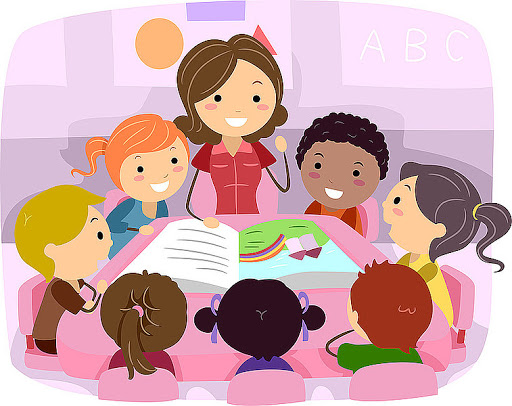 Ciekawość poznawcza a kreatywność
Rozwijając w dzieciach ciekawość poznawczą, wpływa się na rozwój ich kreatywności
Od przedszkola i klas początkowych szkoły trzeba wdrażać wychowanków do chętnego i odważnego podejmowania problemów, które wzbudzają twórczą postawę, pozwalają im osiągnąć coś dla siebie nowego i zarazem pożytecznego
Kreatywność
To zdolność tworzenia czegoś nowego, oryginalnego, pomysłowego, dającego w efekcie coś ciekawego
Osoba kreatywna myśli i działa, starając się wychodzić “poza schematy”, czyli poza wyuczone sposoby myślenia i działania.
Cechy charakterystyczne dla osób kreatywnych
ciekawość; różnorodność zainteresowań, otwartość na nową wiedzę i doświadczenia, gotowość do poszukiwania rozwiązań napotkanego problemu, dystans wobec trudności, umiejętność wychodzenia poza wyuczone schematy, bogata wyobraźnia, niezależność i oryginalność myślenia, pragnienie tworzenia nowych rzeczy.
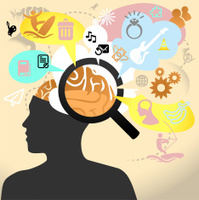 Myślenie kreatywne
myślenie o danej sytuacji lub problemie w nowy sposób, przyjmując świeżą perspektywę, która pomaga znaleźć nowe, niekonwencjonalne rozwiązania.
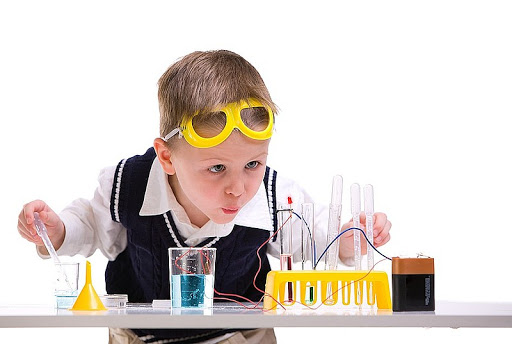 Metody i formy rozwijające aktywność i kreatywność
–zabawy  konstrukcyjne, tematyczne, ruchowe, odkrywcze;
– zabawy typu co by było gdyby;
 – układanie gier planszowych;
– „zaczarowana skrzynia” (niespodzianki twórcze);
– teatrzyki i improwizacje– spotkania z wyobraźnią;
– ruch twórczy, taniec, gest, ekspresja do muzyki lub ilustracji, powiastki scenki rodzajowej
– aktywności artystyczne (plastyka, technika, dekoracja, modelowanie);
– obserwacje przyrodnicze;
– wycieczki 
– kolorowa matematyka;
– relaksacja;
– swobodne opowiadanie;
– rytm, kolor, rysowanie i malowanie sposobem wyrażania uczuć;
– projekty;
Działania wspomagające w zakresie umiejętności i zdolności poznawczych:
– zajęcia zwiększające wrażliwość na bodźce wzrokowe, słuchowe, smakowe i kinetyczne;
– ćwiczenia spostrzegawczości, dostrzegania luk, błędów w przed-miotach i zjawiskach, odkrywanie sytuacji trudnych;
– układanie puzzli, historyjek, obrazków, uzupełnianie brakujących elementów;
– próby tworzenia oryginalnych pomysłów, rozwiązywanie prostych problemów;
– ćwiczenia zachęcające, motywujące do dłuższego skupienia uwagi i koncentracji na wybranych rzeczach lub zjawiskach;
– oryginalność i klarowność wyobrażeń;
– ćwiczenia w wyrażaniu swoich uczuć, przeżyć i myśli w formie werbalnej lub improwizacji, teatrzyku, elementach dramy.
bibliografia
K. J.Szmidt, Nuda jako problem pedagogiczny, „Teraźniejszość – Człowiek – Edukacja”
A. Gurycka, Przeciw nudzie. O aktywności, 
B. Holma, Co to znaczy być kreatywnym i jak rozwijać tę umiejętność?
Barańska E., Refleksje nad edukacją przedszkolną, „Wychowanie w Przedszkolu” , 7/1992.
Giza T., Pedagogika twórczości w pracy nauczycielskiej, Kielce 1998.
Nęcka E., Proces twórczy i jego ograniczenia, Kraków 1995.
Szmidt K.J., ABC kreatywności, Warszawa 2010.
Szmidt K.J., Dydaktyka twórczości. Koncepcje, problemy, rozwiązania, Kraków 2003.
Dziękujemy za uwagę
Irena Wierzbowicz
Joanna Suchodoła